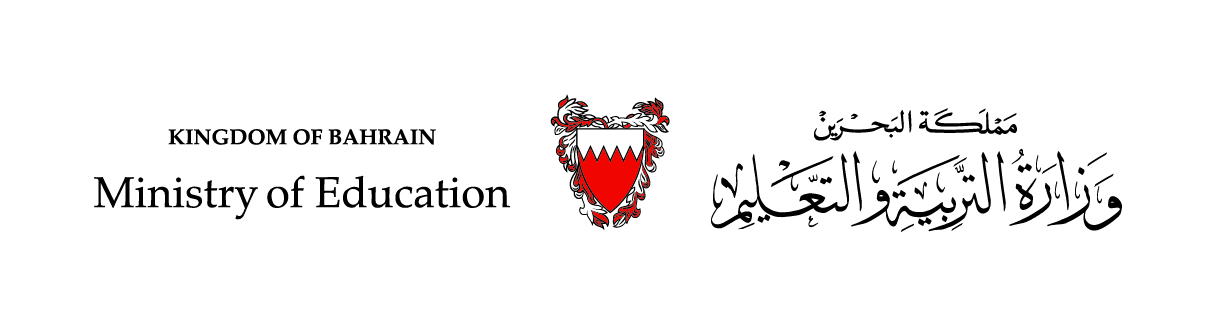 رياضيات الصف الثالث الإعدادي – الجزء الثاني

(7 – 8) : حل المعادلات التربيعية باستعمال القانون العام
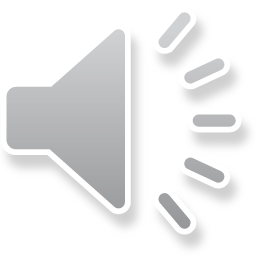 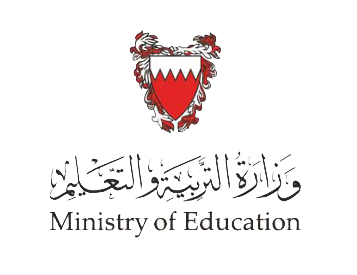 سنتعلم في هذا الدرس

-حل معادلات تربيعية باستعمال القانون العام
-استعمال المميز لتحديد عدد حلول معادلة تربيعية
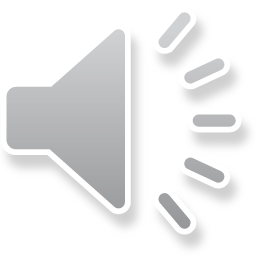 حل المعادلة الآتية:
2س2 + 3س - 8 =0
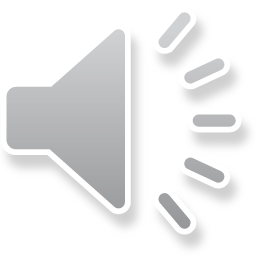 خذ ورقة وقلم وحاول أن تحل المعادلة بالتحليل
لاحظ أن هناك صعوبة في حل المعادلة بالتحليل
لذا سنتعلم طريقة جديدة في هذا الدرس لحل معادلة تربيعية
القانون العام لحل معادلة تربيعية
ب
ب
إذا كانت     أ س2 + ب س + جـ = 0 فإن حل المعادلة يكون
أ
جـ
أ
القانون العام لحل معادلة تربيعية مكتوبة بالصورة القياسية هو
2
±
– 4
-
س =
2
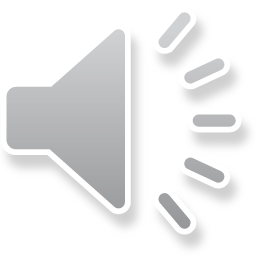 المميز
- ب ±    ب2 – 4 أ جـ
س =
2 أ
القانون العام لحل المعادلة التربيعية
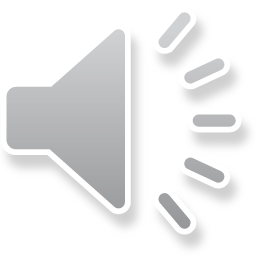 صفر؟
موجب؟
إذا كان الناتج النهائي للمميز (المقدار تحت الجذر )هو عدد
سالب؟
سيكون للمعادلة التربيعية حل حقيقي واحد
لا يوجد للمعادلة التربيعية حلول حقيقية
سيكون للمعادلة التربيعية حلان حقيقيان
عدد الحلول الحقيقية للمعادلة التربيعية
يمكن معرفة عدد حلول المعادلة التربيعية من خلال قيمة المميز لها
عددًا موجبًا
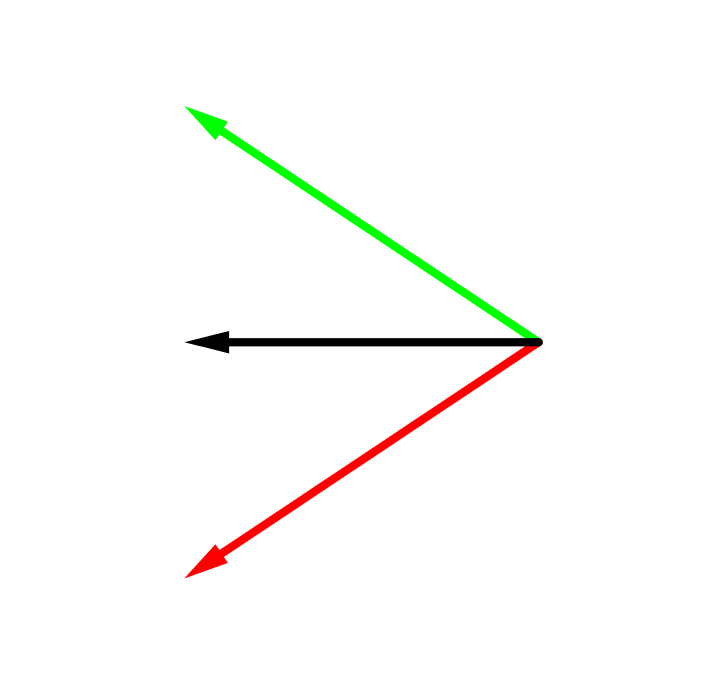 2
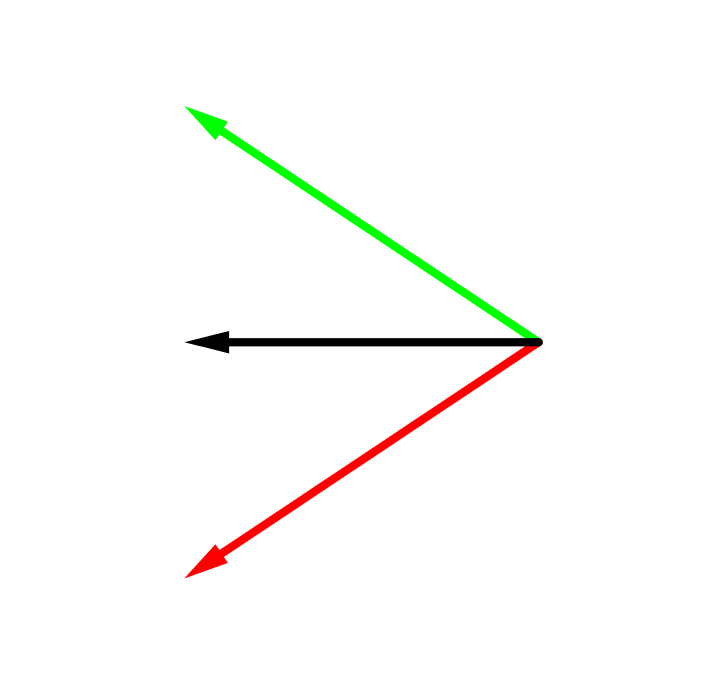 عدد الحلول الحقيقية
قيمة المميز
1
صفرًا
=
0
عددًا سالبًا
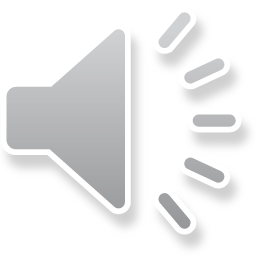 -3±  (3)2 – 4 (2) (-8)
- 3±  9+ 64
-3   ±  73
- ب ±    ب2 – 4 أ جـ
س =
س =
س =
س =
4
2 أ
2 (2)
4
2س2 + 3س - 8 =0
مثال1 : حل المعادلة الآتية:
ب
جـ
أ
نكتب القانون العام لحل معادلة تربيعية
نوجد قيم كلًا من أ ، ب ، جـ
نعوض عن قيم كلًا من أ ، ب ، جـ
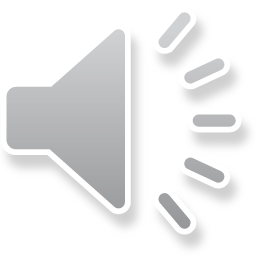 73
مثال2 : حل المعادلة الآتية باستعمال القانون العام:
2س2 + 4س = -2
-2
4
2
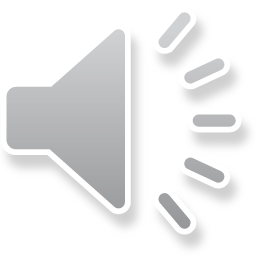 جـ =
ب =
أ =
لا ... هناك خطأ 
لأن قيمة  جـ  تساوي 2 عند كتابة المعادلة بالصورة القياسية (     2س2 + 4س +2 =0   )
هل هذا صحيح؟
-4   ±  (4)2 – 4 (2) (2)
- 4±  16- 16
-4
- ب ±   ب2 – 4 أ جـ
س =
س =
س =
س =
4
2 أ
2 (2)
4
2س2 + 4س + 2 =0
2س2 + 4س = -2
ب
جـ
أ
تأكد أنها مكتوبة بالصورة القياسية
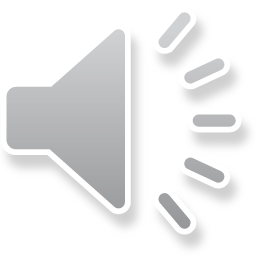 س = -1
صفر
مثال3 :
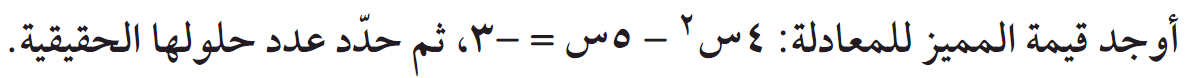 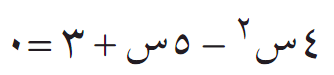 تأكد أنها مكتوبة بالصورة القياسية
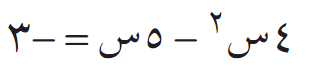 جـ
ب
أ
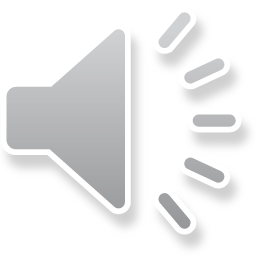 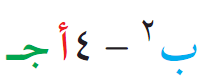 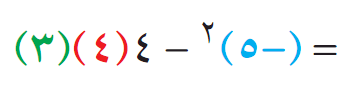 نكتب قاعدة المميز
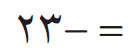 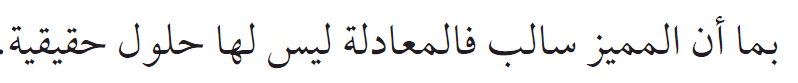 1±  65
س =
4
تمارين: حل المعادلات الآتية باستعمال القانون العام:
2س2 - س = 8
2س2 - 3س = -6
س2 + 6س + 9 = 0
الحل
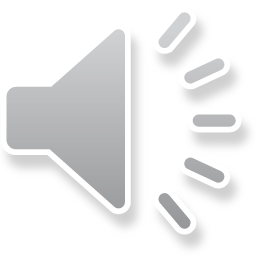 لا يوجد حل حقيقي
لأن قيمة المميز عدد سالب
الحل 
س = -3
تمارين:
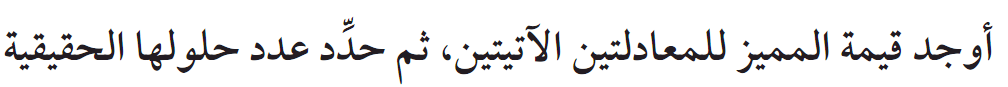 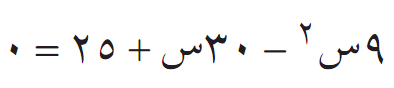 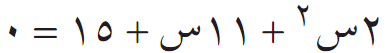 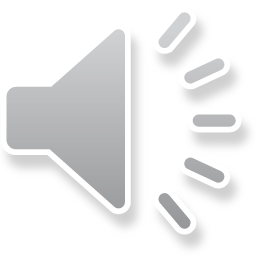 قيمة المميز =0
عدد الحلول الحقيقية: 1
قيمة المميز =1
عدد الحلول الحقيقية: 2
تمارين
حل بعض الأسئلة من كتاب الرياضيات الجزء الثاني: صفحة (96، 97)
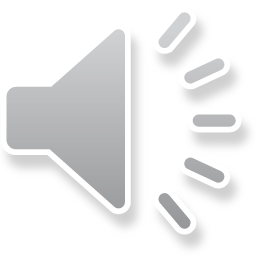